FOTO
TÍTULO DO TRABALHO
Xxxxxxx XY1; Ccccccc FG2; HhhhhhJK3
1 Departamento, Instituição, Cidade e Estado.
2 Departamento, Instituição, Cidade e Estado.
3 Departamento, Instituição, Cidade e Estado.
INTRODUÇÃO
RESULTADOS
DESCREVER
OBJETIVOS
DESCREVER
MATERIAIS E MÉTODOS
Figura 1. XXXXXXXXXXXXXXX.
DESCREVER
Tabela 1. SSSSSSSSSSSS.
Figura 2. FFFFFFFFFFFFFFF.
CONCLUSÕES
DESCREVER
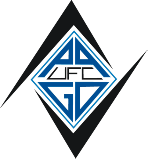 QR Code